GENERATOR INNOWACJI. SIECI WSPARCIA 2Integracja Polskich Seniorów         i Opiekunek z Ukrainy (ISO22)Opracowanie cyfrowych historii – nasze wspomnieniaGdańsk, grudzień-styczeń 2021
Projekt „GENERATOR INNOWACJI. SIECI WSPARCIA 2” współfinansowany ze środków Unii Europejskiej w ramach Europejskiego Funduszu Społecznego

Lider Projektu: PCG Polska Sp. z o. o., ul. Fabryczna 17, 90-344 Łódź, www.pcgpolska.pl 
Partner Projektu: Towarzystwo Inicjatyw Twórczych „ę”, ul. Mokotowska 55 m. 50, 00-542 Warszawa www.e.org.pl
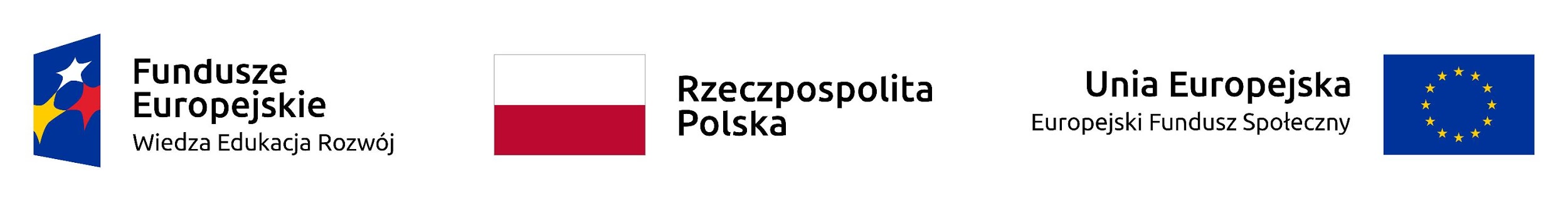 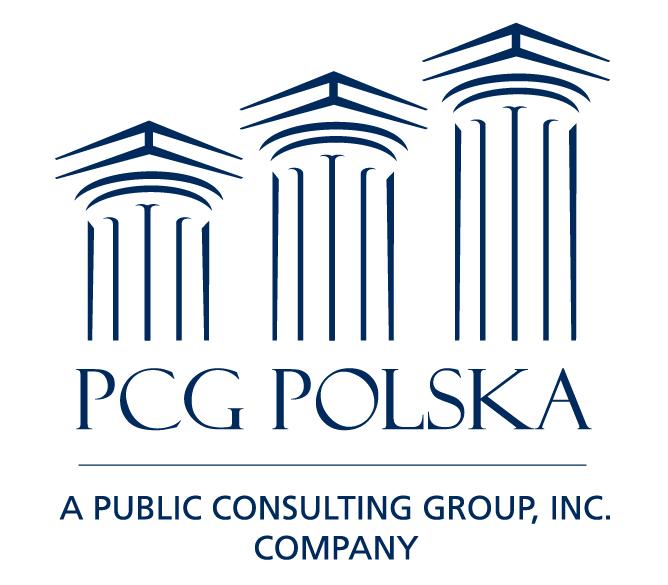 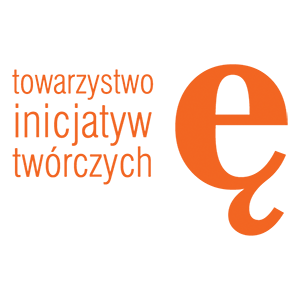 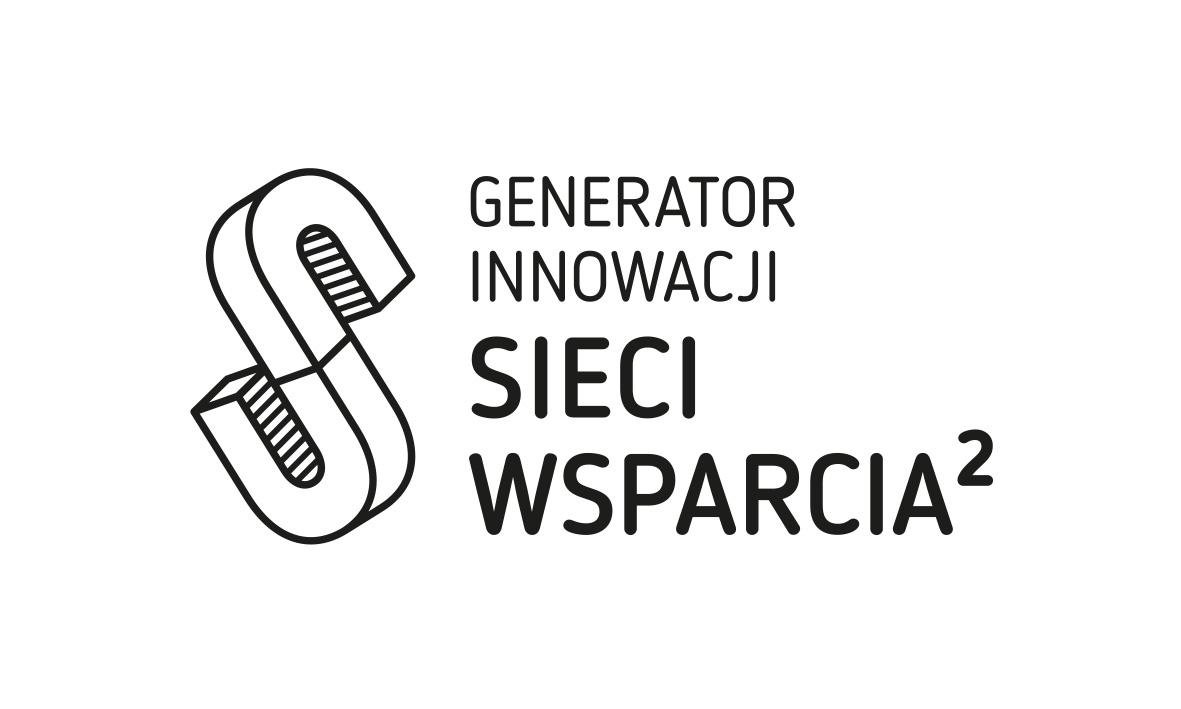 Agenda
Jak to się zaczęło ?
Udział seniorek z grupy ATW WETI PG              w projekcie „Kawiarenka językowa                    dla cudzoziemców” realizowanym przez Sopotekę – Bibliotekę  w Sopocie w roku 2017. 
Wolontariuszki Ania, Lidka, Joasia i Ela prowadziły konwersacje w języku polskim dla cudzoziemców, w większości były to osoby               z Ukrainy.
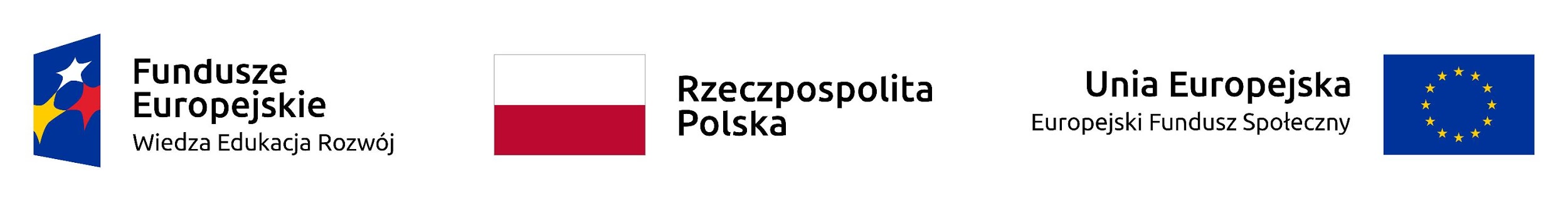 [Speaker Notes: Pcg +ę]
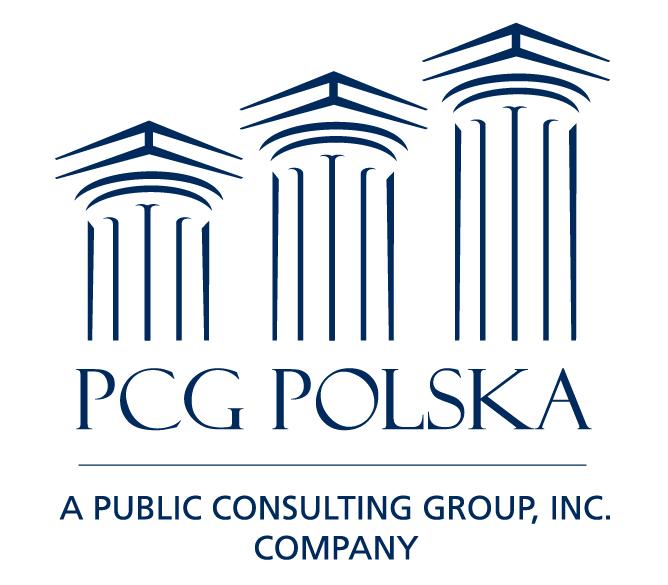 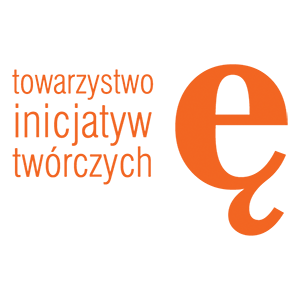 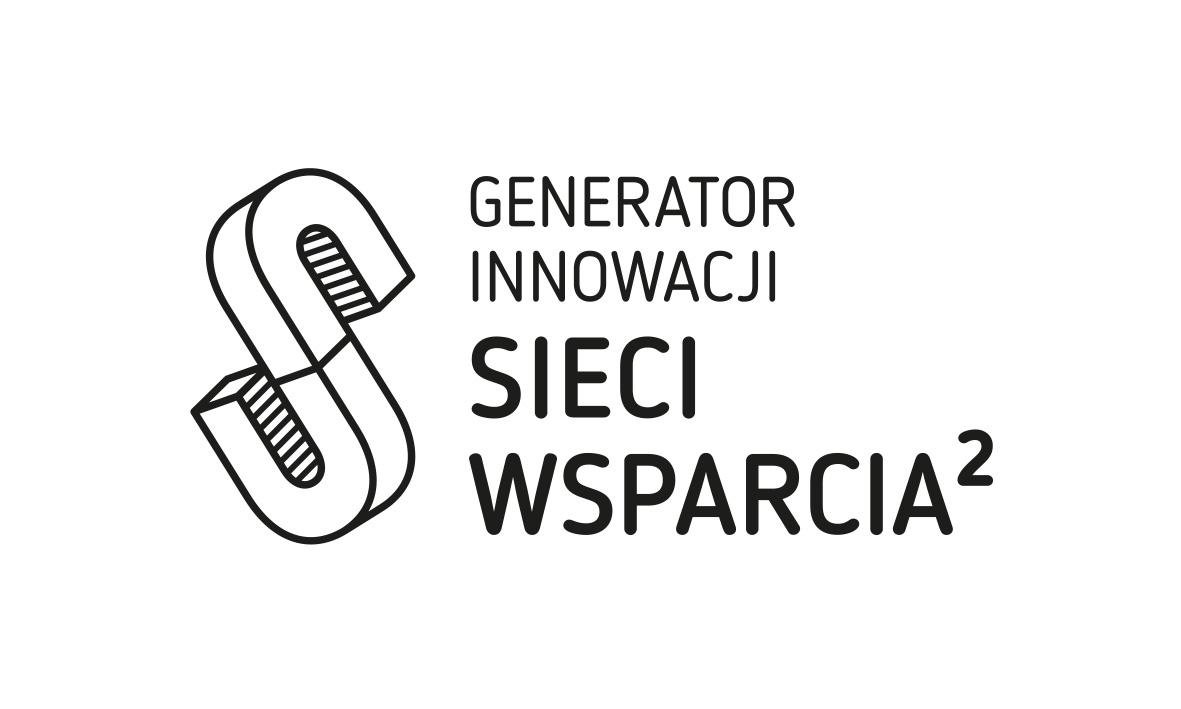 Kawiarenka językowa - wspomnienia
Agenda
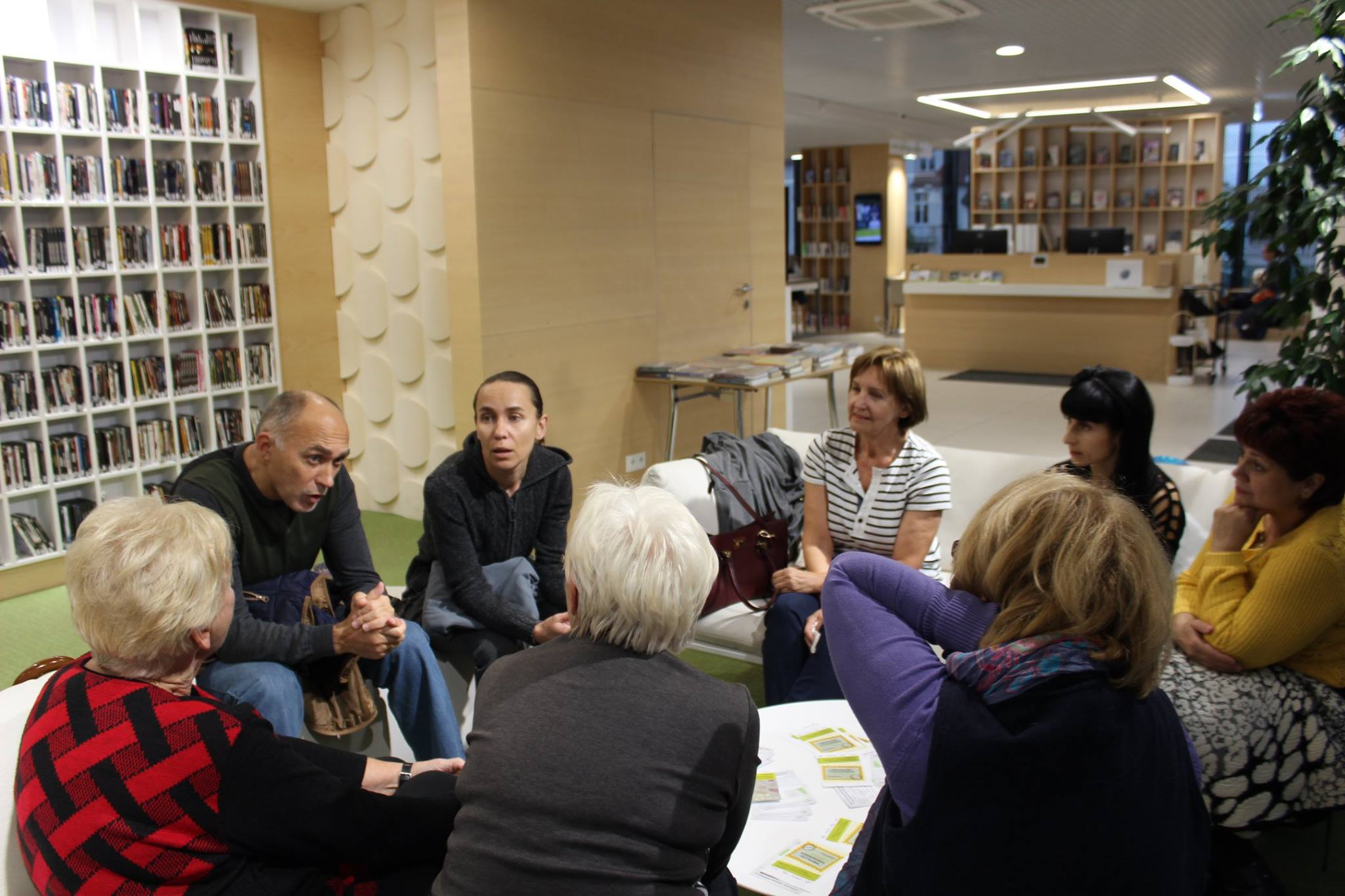 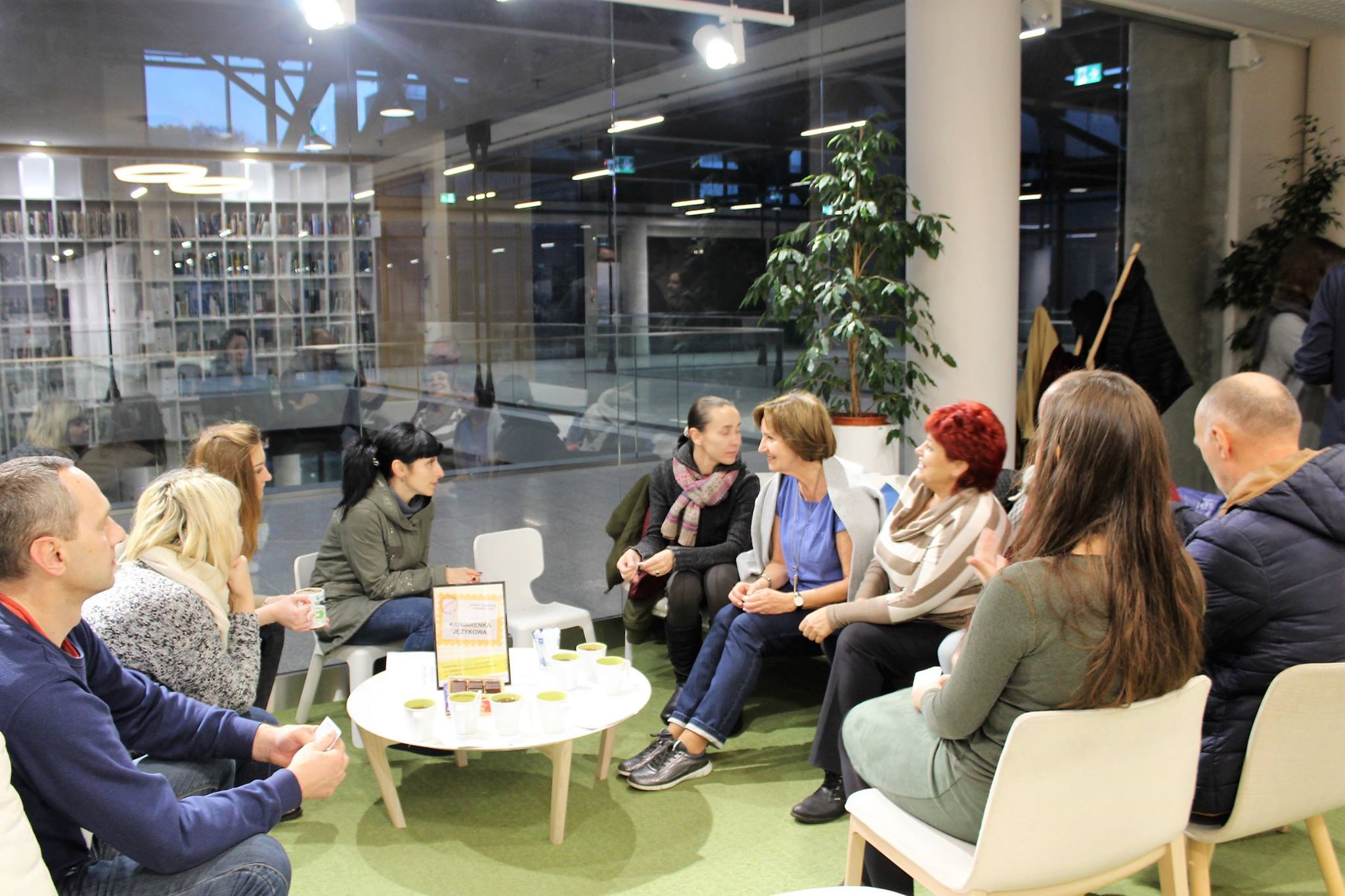 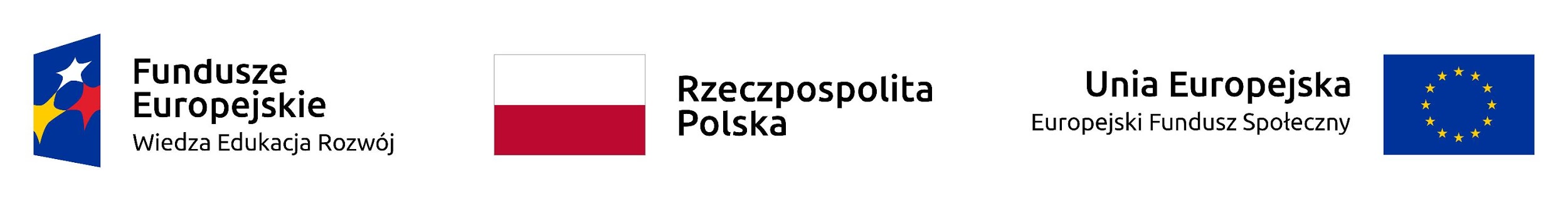 [Speaker Notes: Pcg +ę]
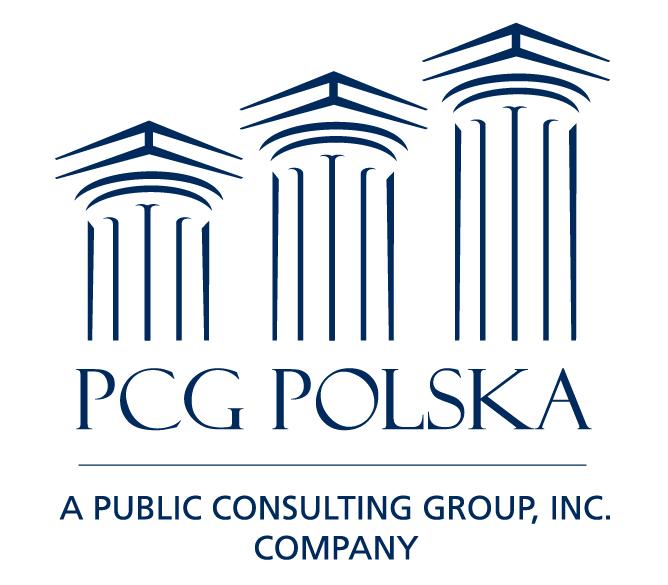 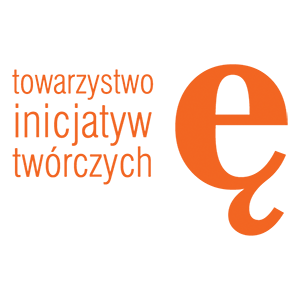 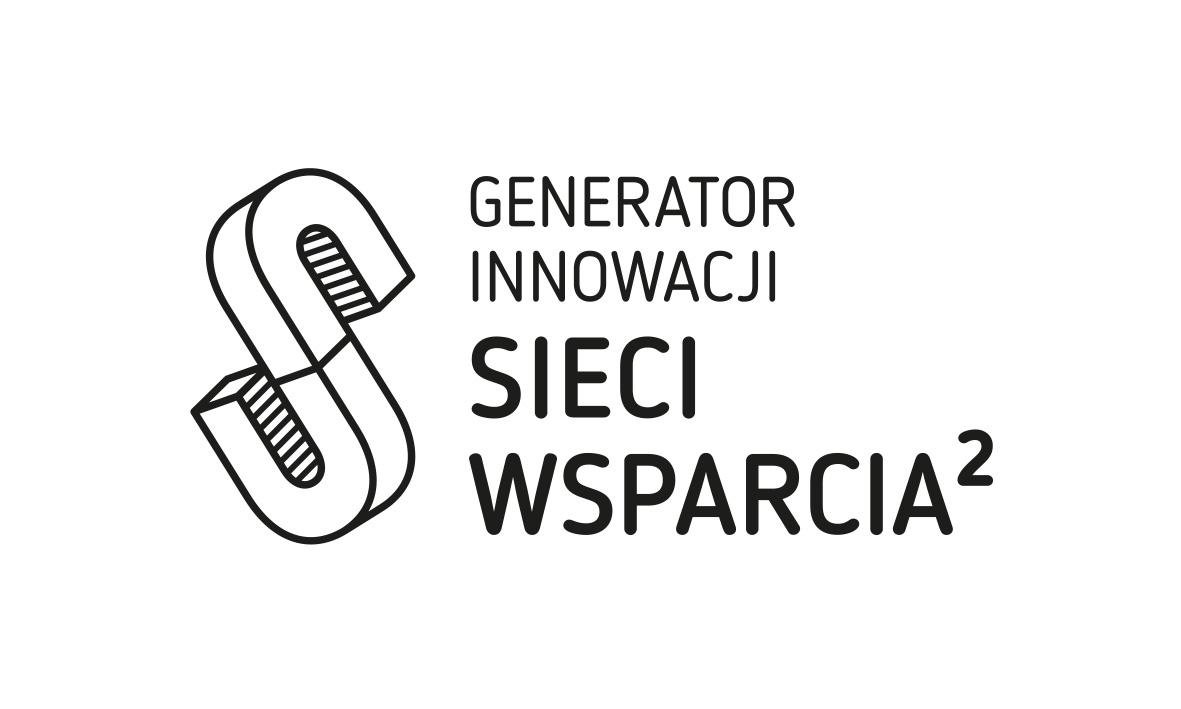 Opiekunki osób starszych – osobiste doświadczenia.  
Elena, Olga, Irina – dziękuję za trudną, wyczerpującą  psychicznie i fizycznie pracę.
Agenda
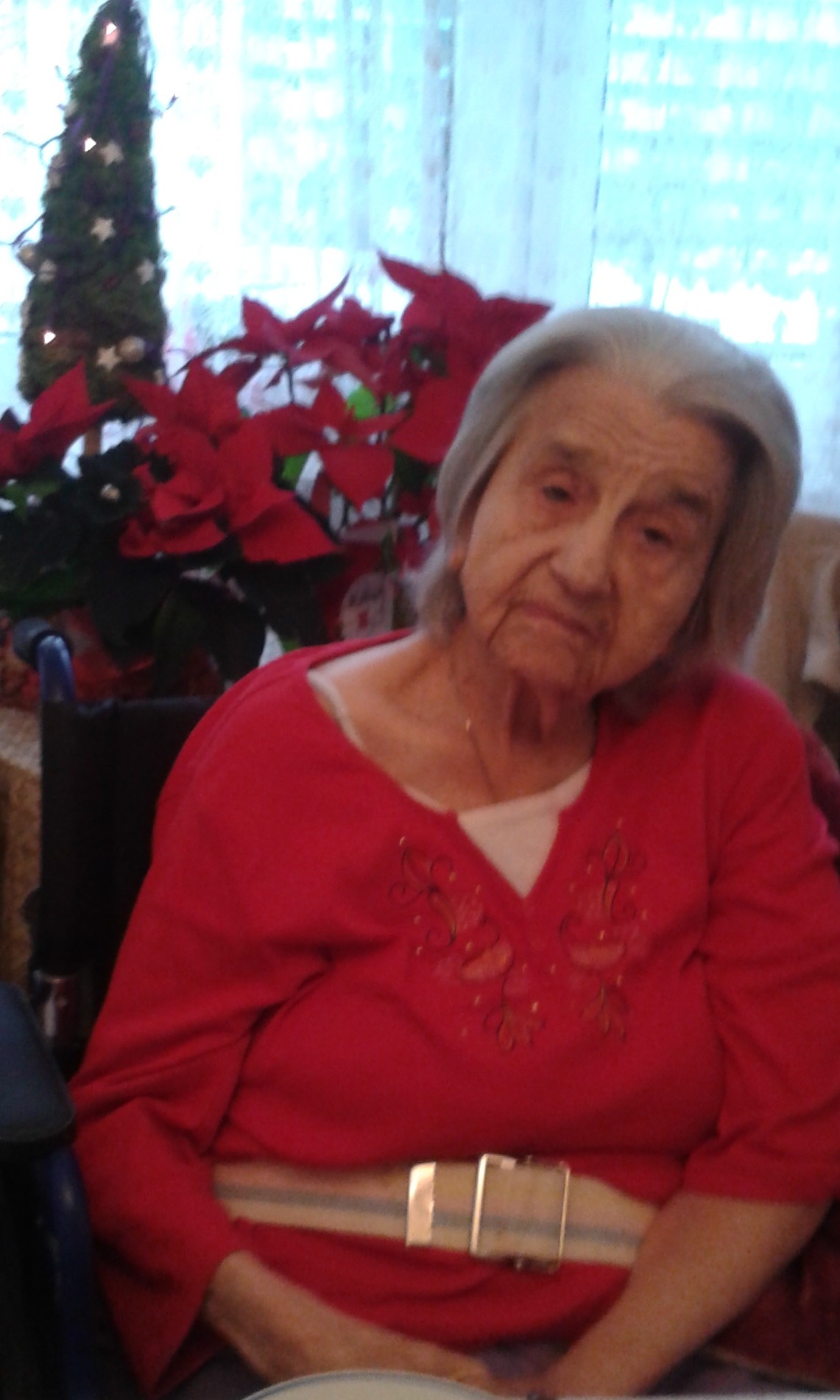 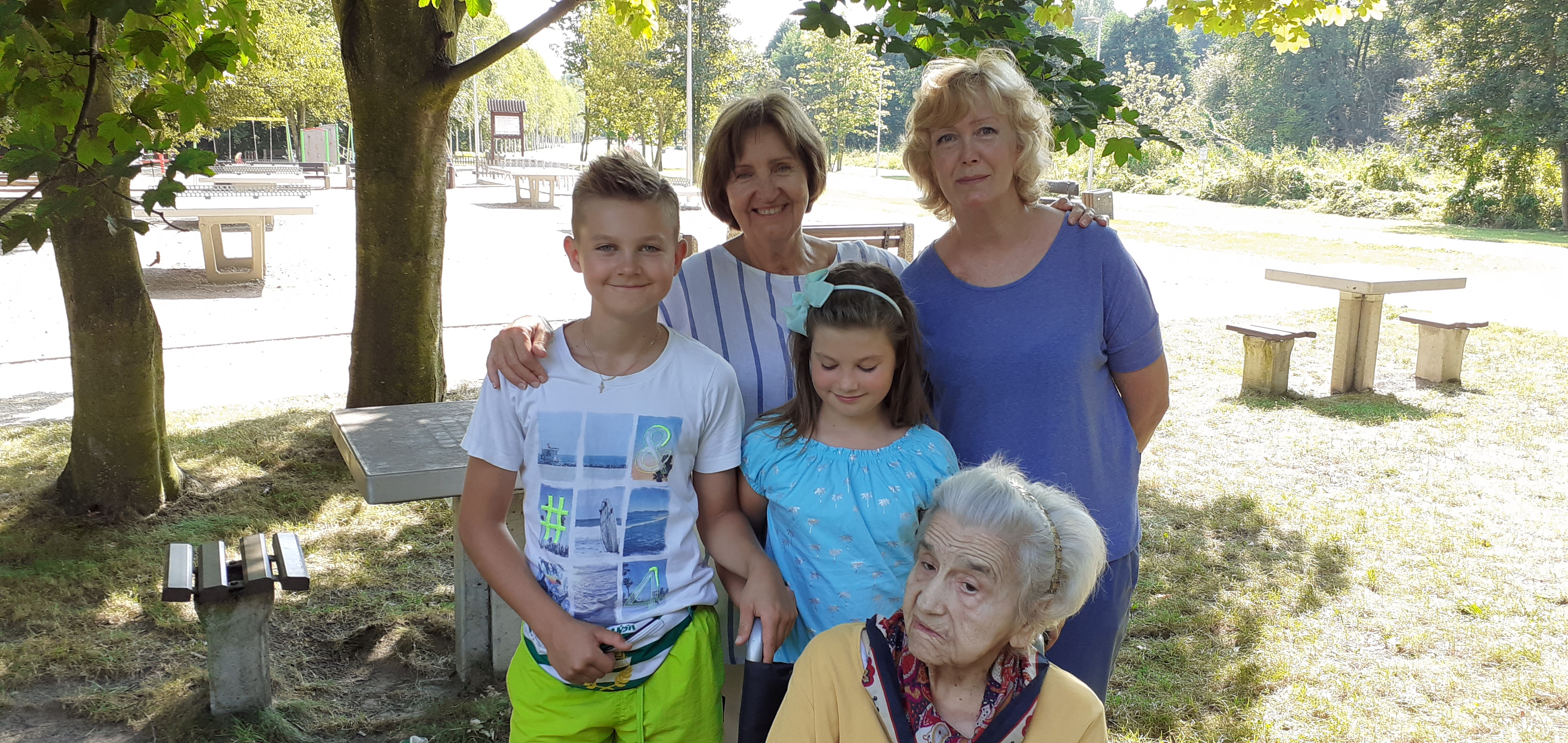 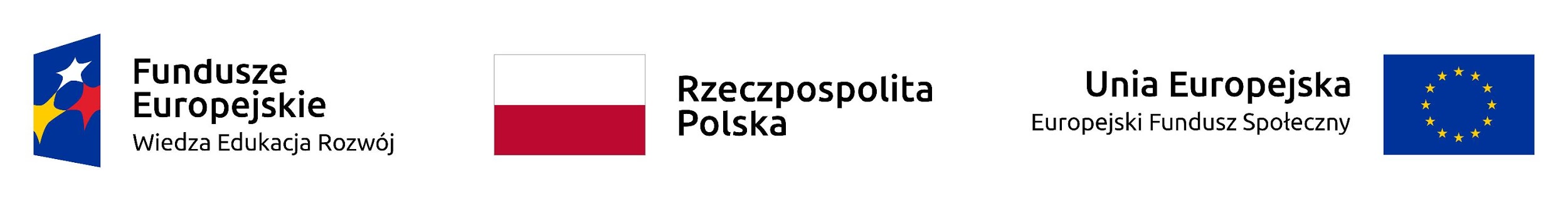 [Speaker Notes: Pcg +ę]
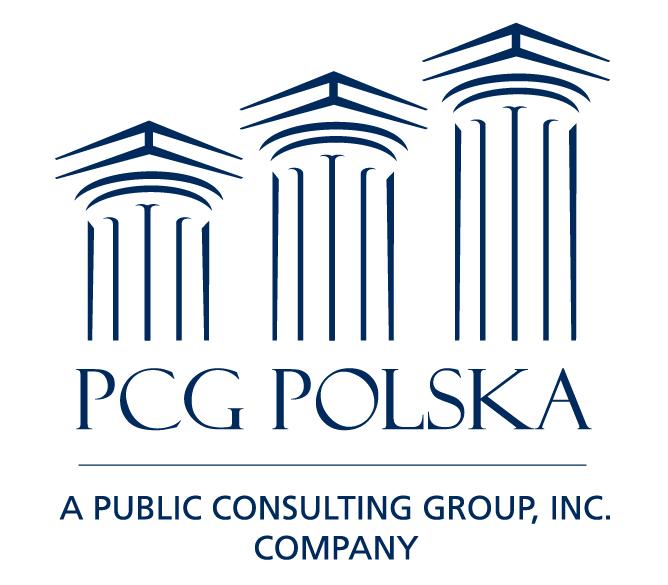 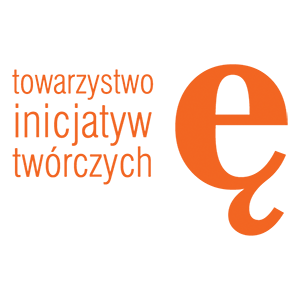 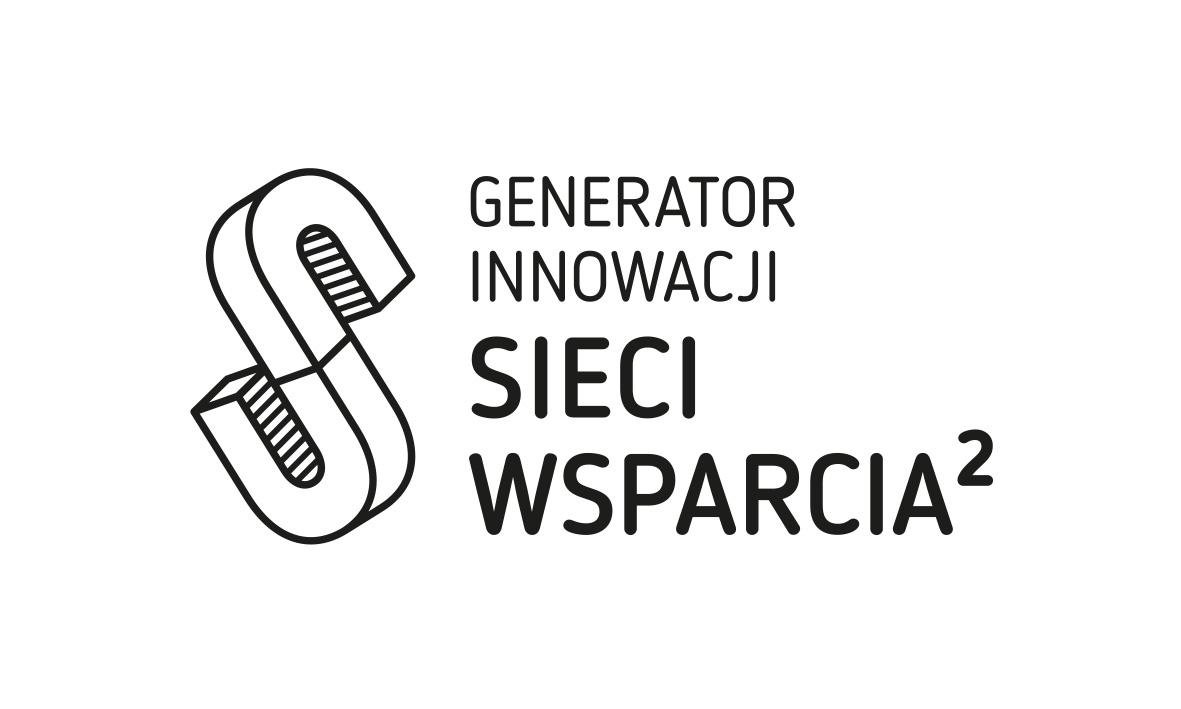 Integracja z Ukrainkami – 
spotkanie na WETI PG
Agenda
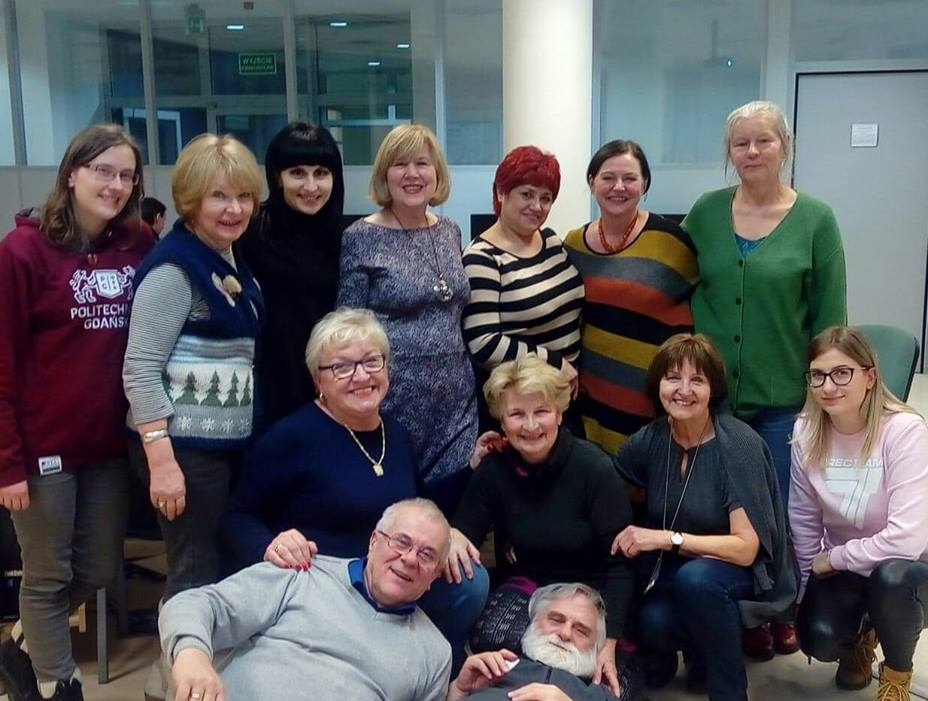 Uświadomiona potrzeba pomocy w sprawach codziennych;
praca, mieszkanie, mediacje, pisanie cv, kontakt z osobami chętnymi do zatrudnienia itd..
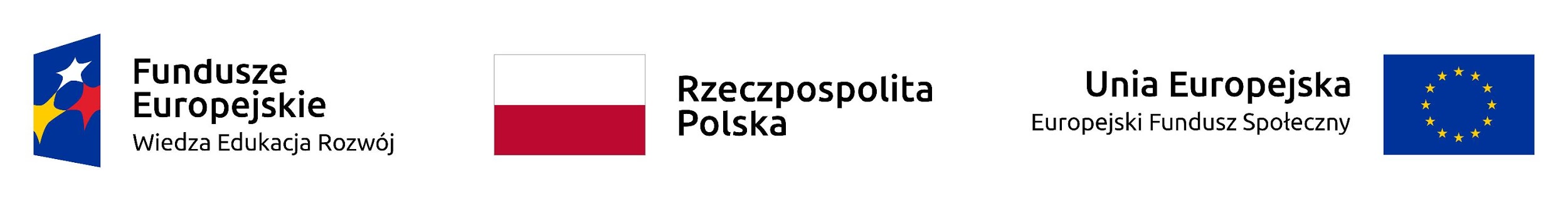 [Speaker Notes: Pcg +ę]
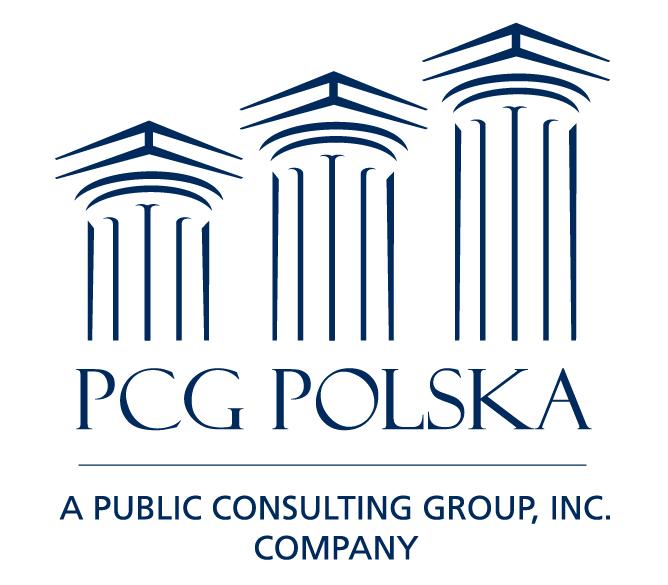 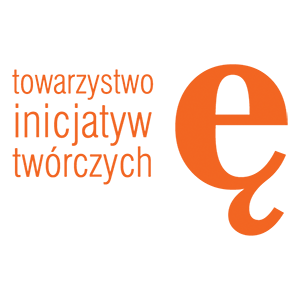 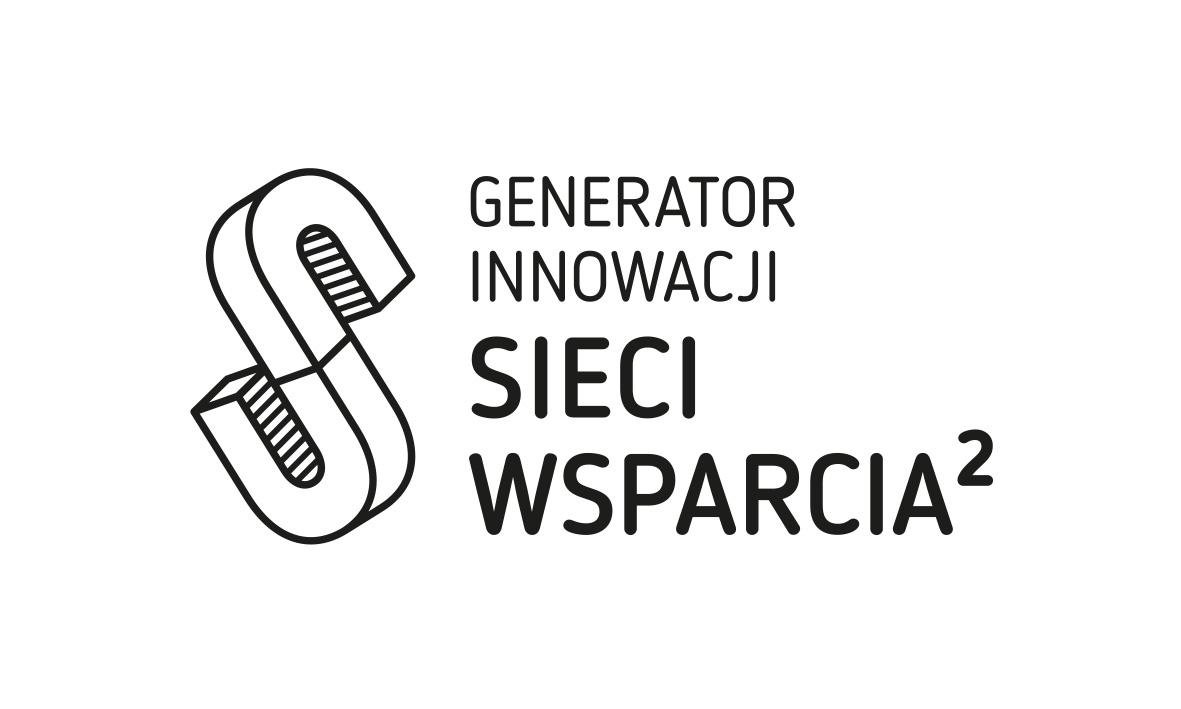 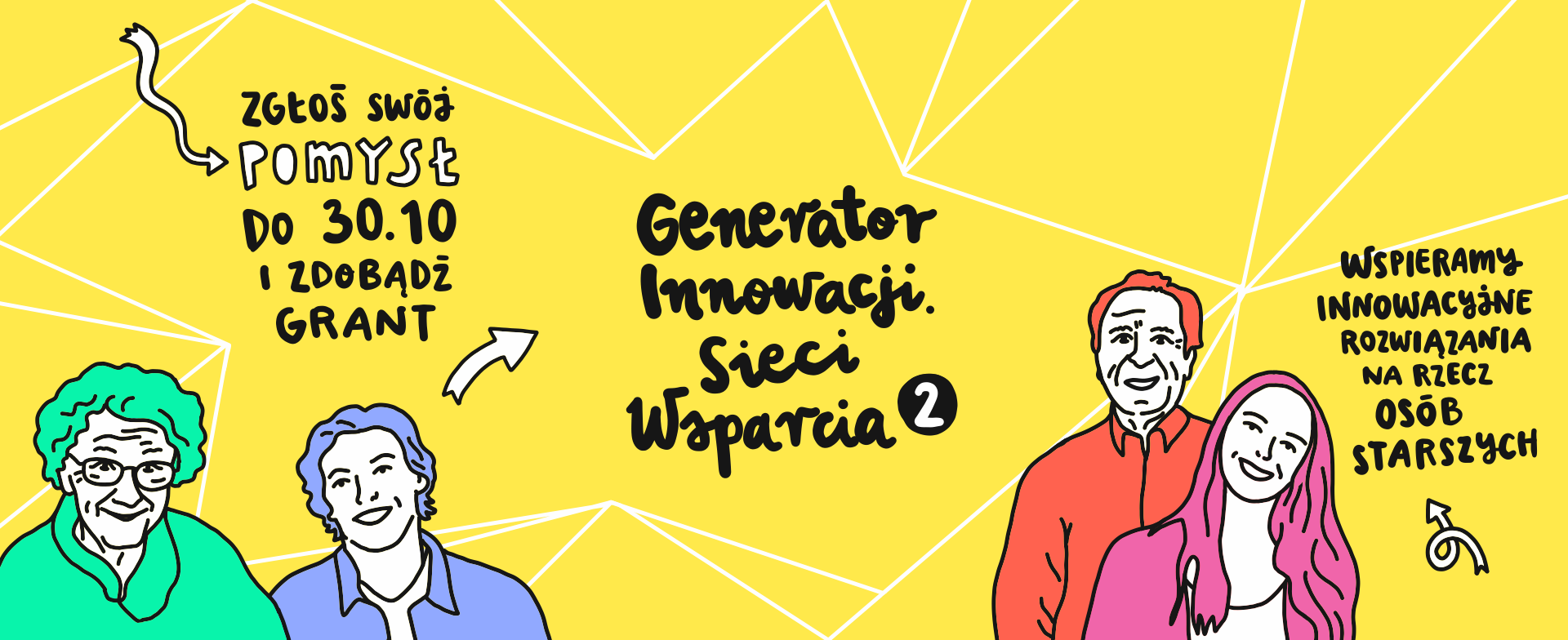 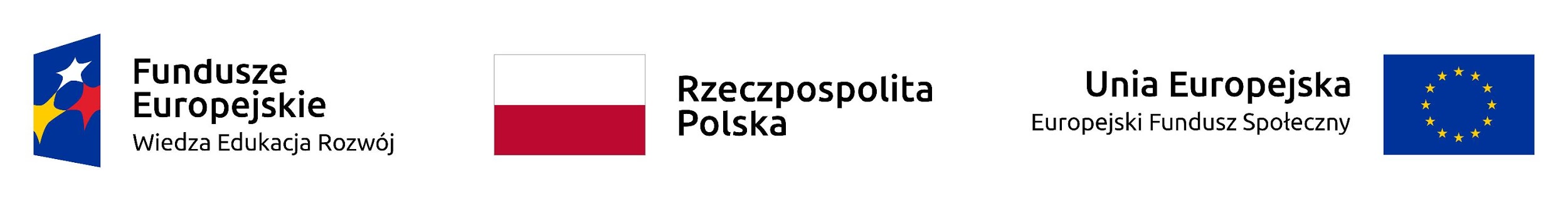